Sight Word Challenge
Mrs. Murphy’s Kindergarten
Top 100 Sight Words
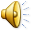 a
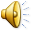 all
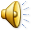 and
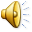 are
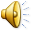 at
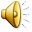 but
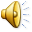 can
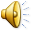 for
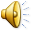 have
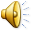 I
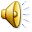 in
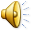 is
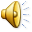 it
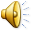 me
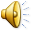 my
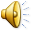 of
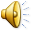 on
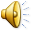 said
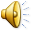 the
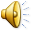 they
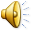 to
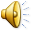 up
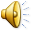 we
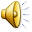 with
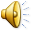 you
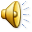 big
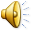 come
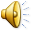 do
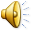 down
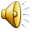 get
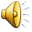 go
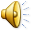 he
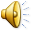 like
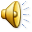 little
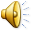 no
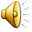 not
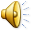 one
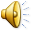 out
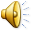 see
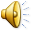 she
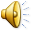 so
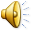 some
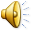 that
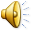 then
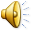 this
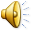 too
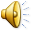 was
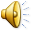 went
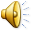 what
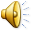 will
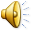 an
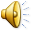 back
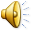 be
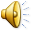 came
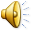 day
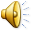 did
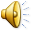 dog
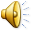 eat
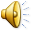 from
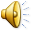 got
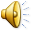 had
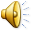 her
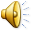 here
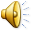 his
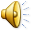 into
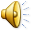 just
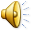 look
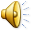 make
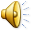 mom
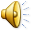 now
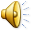 put
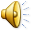 there
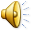 very
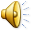 when
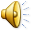 your
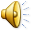 am
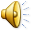 as
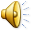 away
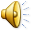 by
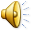 cat
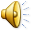 dad
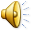 going
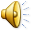 good
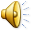 has
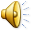 help
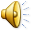 home
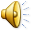 house
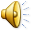 how
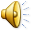 long
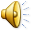 made
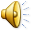 or
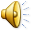 over
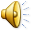 red
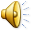 saw
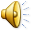 them
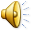 time
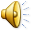 tree
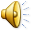 two
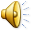 water